INTRODUCTION TO VERTICAL TRANSPORTATION SERVICES
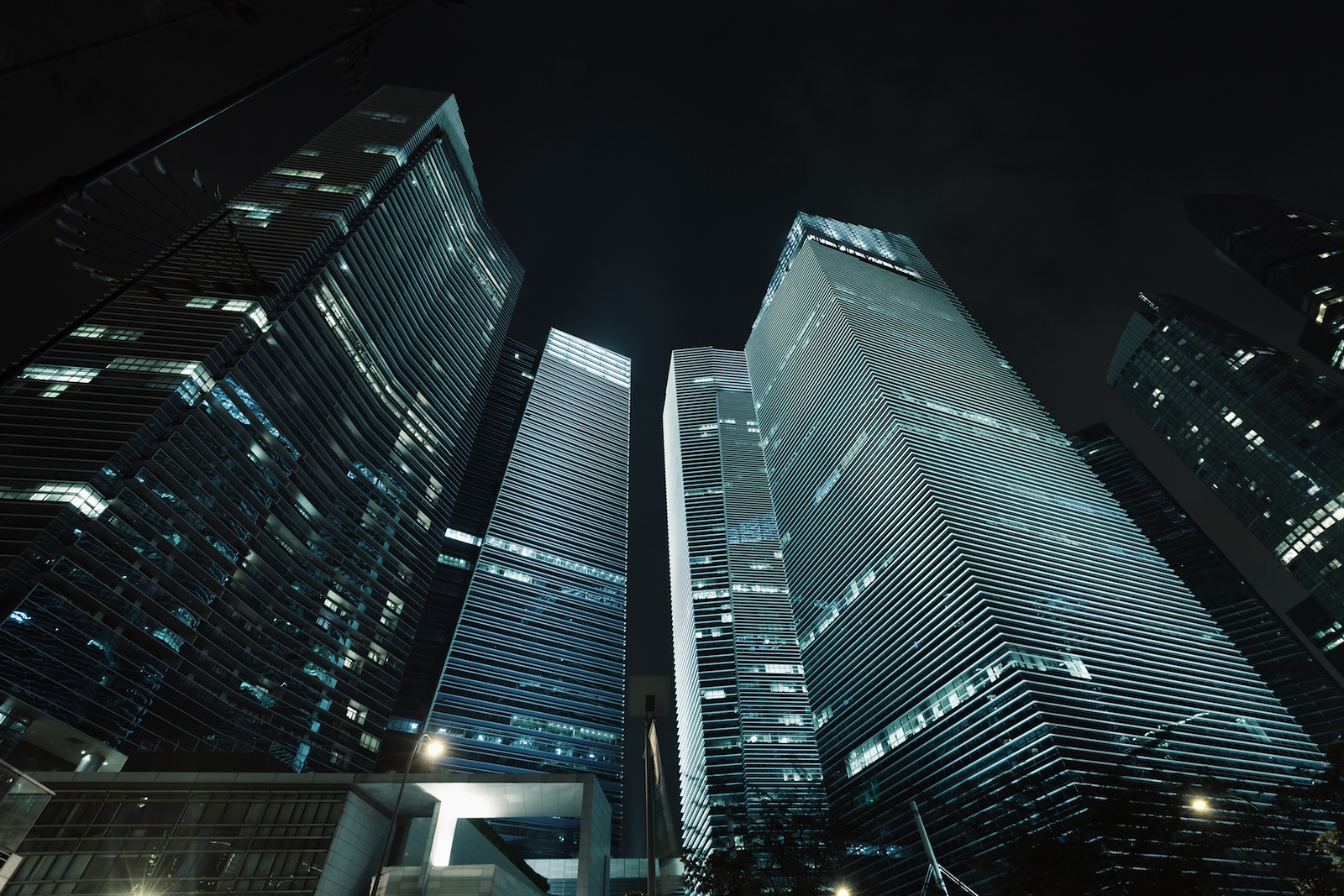 THE BUILT ENVIRONMENT GROUP ©  2025
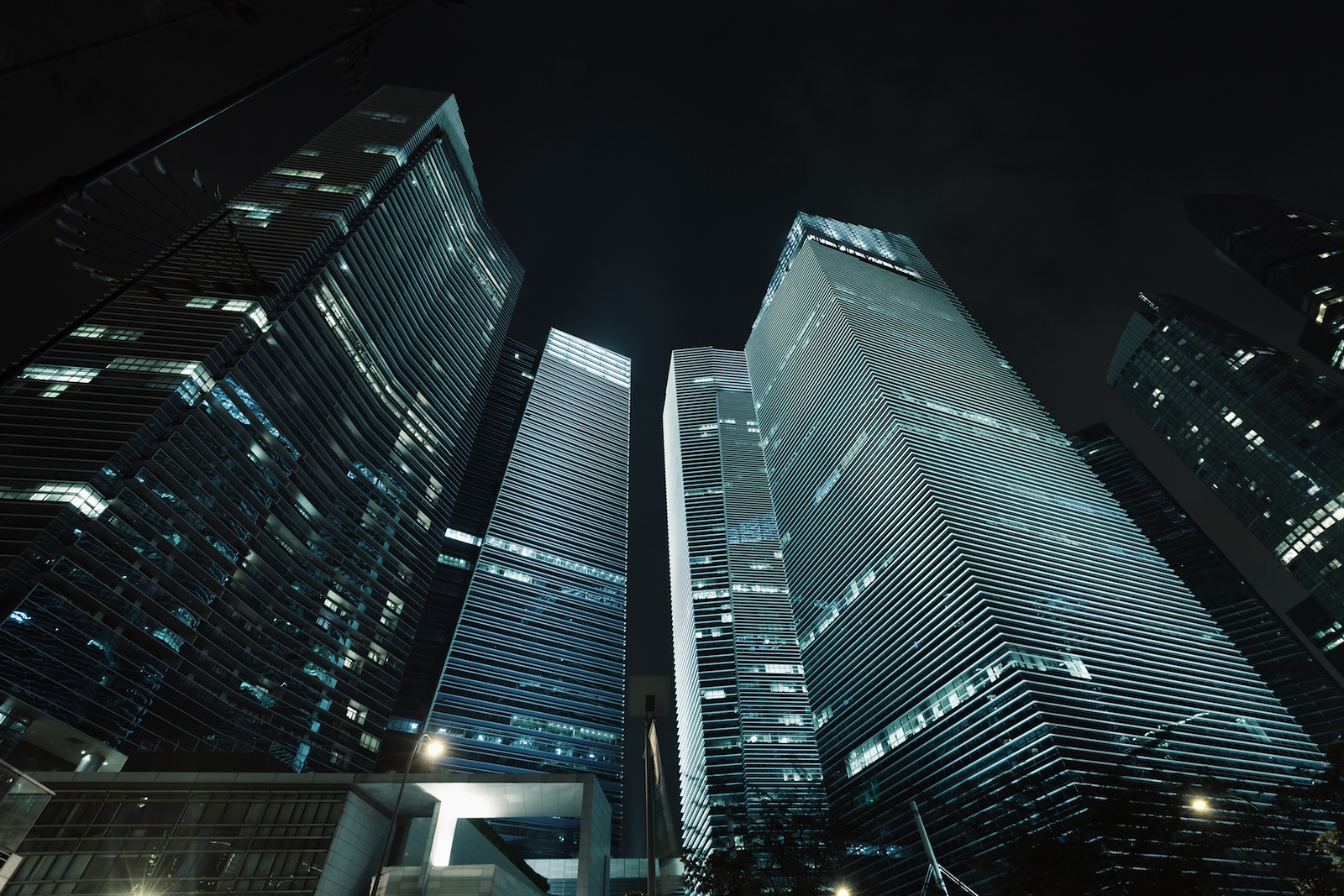 WHAT IS MEANT BY VERTICAL TRANSPORTATION (vt)?
THE LAYOUT, SPECIFICATION, PERFORMANCE, AND MAINTENANCE OF:

ELEVATORS
ESCALATORS
WALKWAYS
WHEELCHAIR LIFTS
MATERIAL LIFTS
DUMBWAITERS
LULA ELEVATORS
RESIDENTIAL ELEVATORS
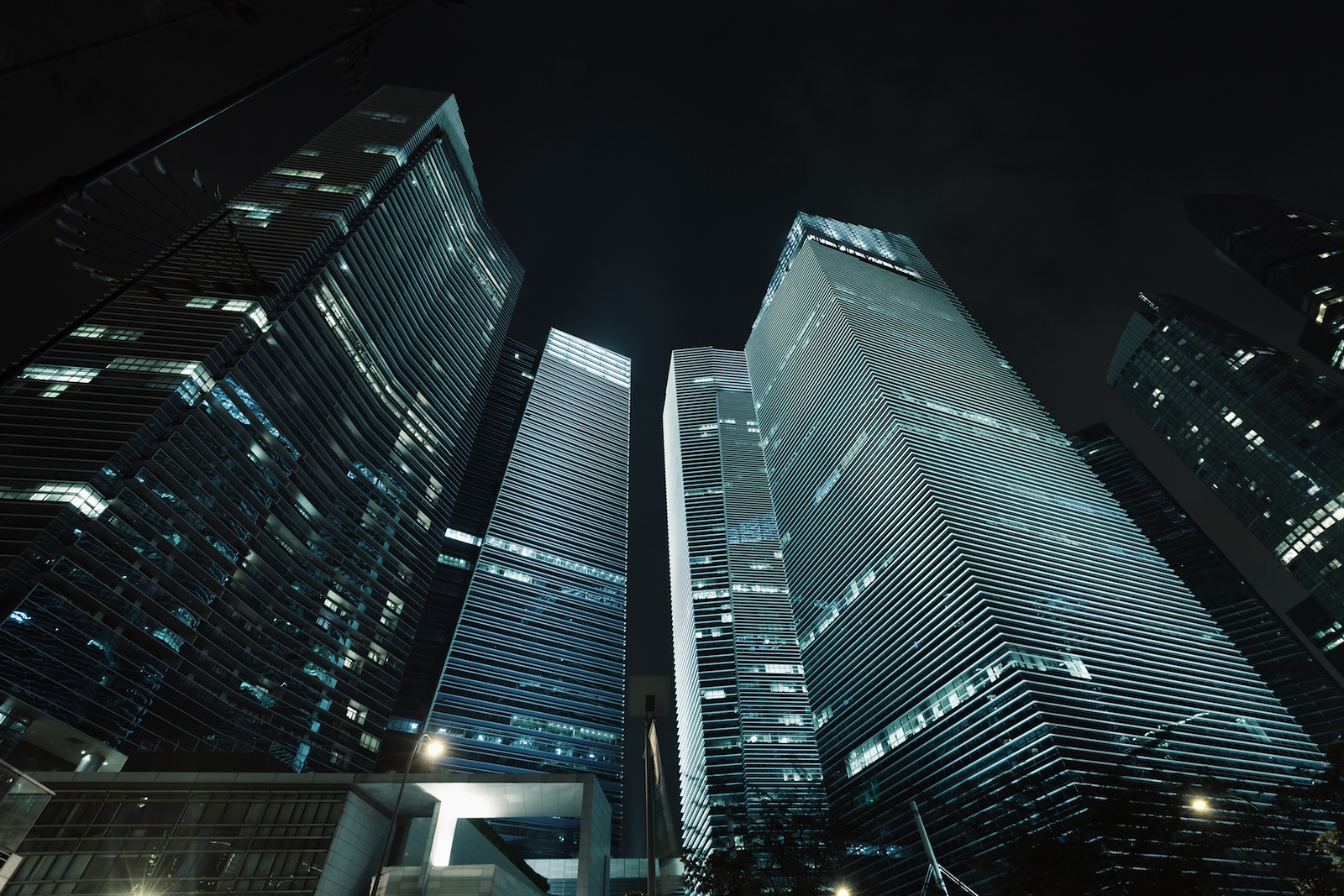 WHY IS VT IMPORTANT?
VT EQUIPMENT IS OFTEN TAKEN FOR GRANTED. WHEN IT FAILS THE DISRUPTIVE IMPACTS ARE:

IMMEDIATE
DANGEROUS, ESPECIALLY FOR BUILDINGS THAT PROVIDE CRITICAL SERVICES
TAKE A LONG TO REMEDY
VERY EXPENSIVE

A PRO-ACTIVE, MANAGED APPROACH TO OVERSIGHT AND UPGRADES IS POSSIBLE WITH THE ASSISTANCE OF TBEG.
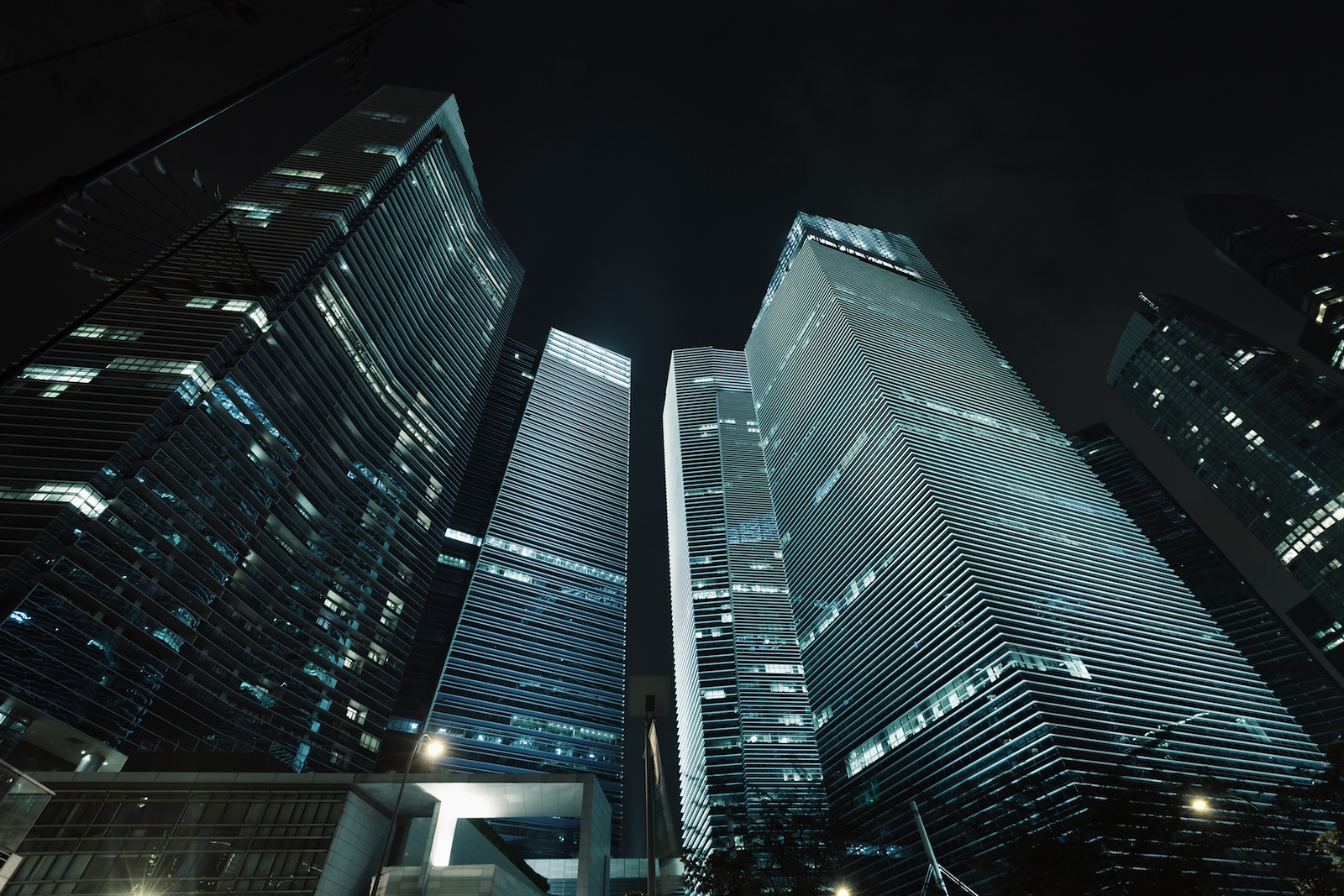 WHAT VERTICAL TRANSPORTATION (vt) services are available?
NEW CONSTRUCTION
FULL DESIGN LIFECYCLE FROM CONCEPT THROUGH CONSTRUCTION ADMIN., INCLUDING:
CONCEPTUAL DESIGN NARRATIVES
TRAFFIC ANALYSIS
LOCATIONS, HOW MANY, TYPE, HOW FAST, WHAT FUNCTIONALITY
SPECIFICATIONS FROM SCHEMATIC DESIGN THROUGH CONSTRUCTION DOCS
RELATED WORK COORDINATION
HVAC, PLUMBING, ELECTRICAL, LIFE SYSTEMS, LOW VOLTAGE
VE COMMENATRY, BUDGETARY PRICING, BID REVIEW
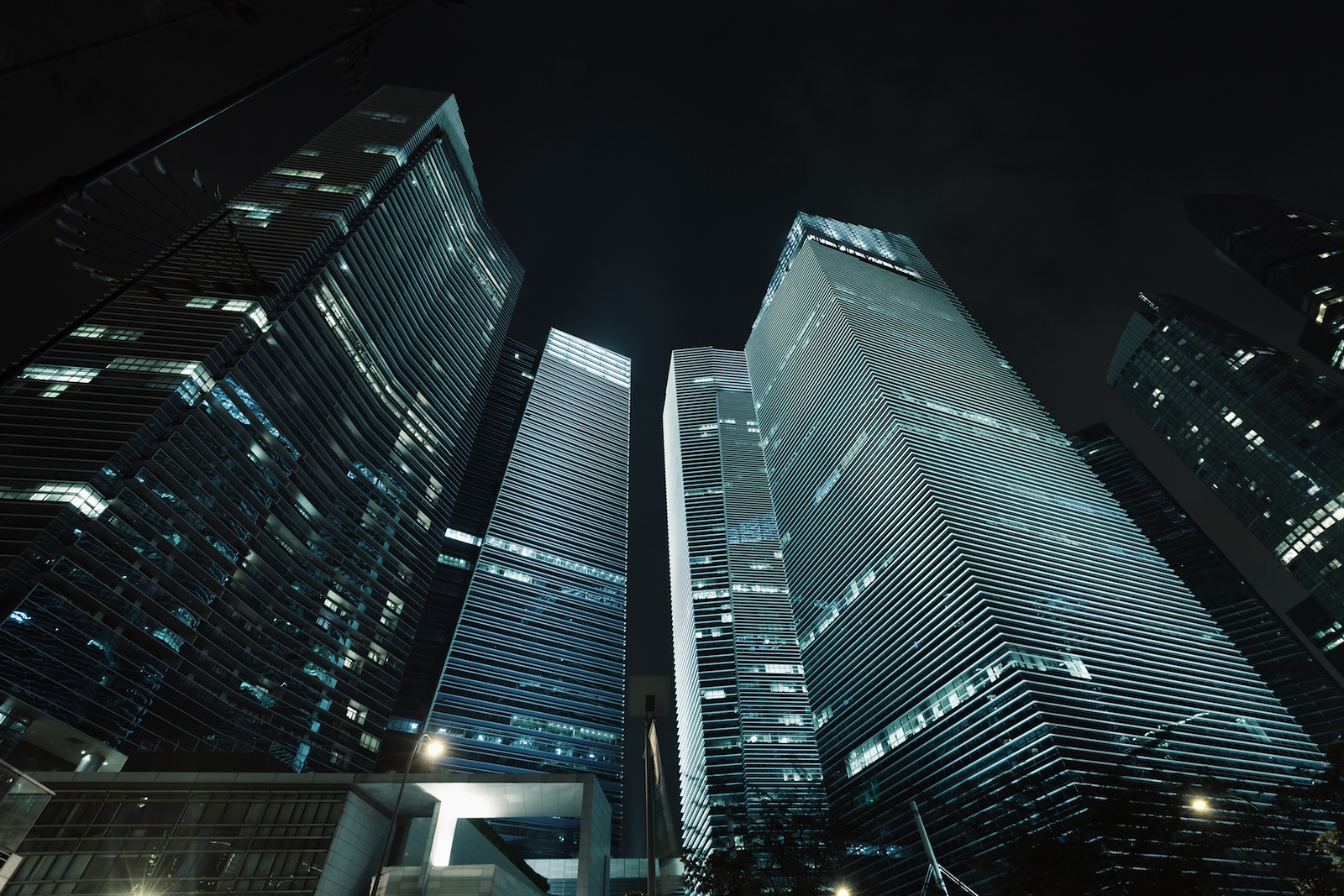 WHAT VERTICAL TRANSPORTATION (vt) services are available?
SERVICE/ CAPITAL PLANNING AUDITS
REPORT WHICH PROVIDES THE BASIS FOR FUTURE MODERNIZATION SCOPE. IT INCLUDES:
ON-SITE AUDIT
WRITTEN REPORT WHICH HIGHLIGHTS
REVIEW OF CURRENT SERVICE PROVIDER PERFORMANCE
CODE DEFICIENCIES INCLUDING EMERGENCY ACTION REQUIRED
EQUIPMENT LIFE REMAINING
OPTIONS FOR FUTURE REMEDIAL OR MODERNIZATION WORK
BUDGET PRICING AND SCHEDULING
ONGOING MANAGEMENT AND REPORTING, INCLUING KPI’S
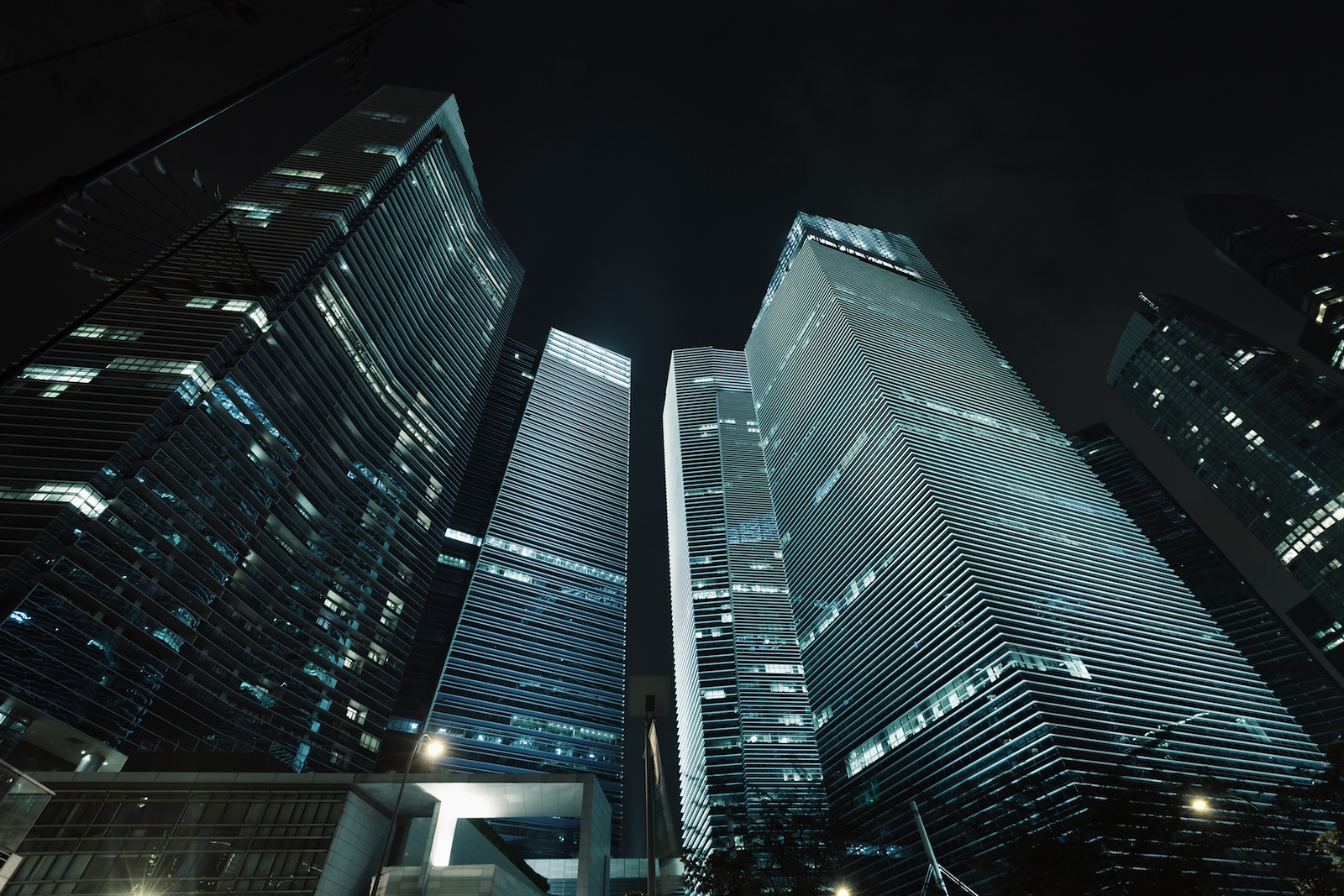 WHAT VERTICAL TRANSPORTATION (vt) services are available?
MODERNIZATION SERVICES
FULL AUDIT, REQUEST FOR PRICING AND CONSTRUCTION MANAGEMENT SERVICES INCLUDING:
RFP PACKAGES INCLUDING BIDDING INSTRUCTIONS, SPECIFICATIONS 
RELATED WORK COORDINATION
HVAC, PLUMBING, ELECTRICAL, LIFE SYSTEMS, LOW VOLTAGE
VE COMMENTARY, BID REVIEW INCLUDING CLARIFICATIONS/EXCEPTIONS
CONTRACT COORDINATION AND REVIEW
PROJECT LIFECYCLE FINANCIAL MANAGEMENT